Rencontre nationale rénovation CAP – BAC PRO
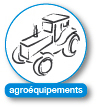 Maintenance des matériels
Lycée Raspail - Paris
22 & 23 mars 2016
matériel agricole
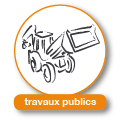 Présentation 2nd tronc commun
MA – TP Manut. – EV
Enseignement professionnel
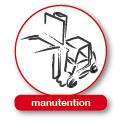 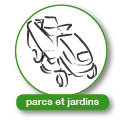 Jean-Luc Lorrain, IEN ET académie de Reims
Eric Vion, DDFPT, LP Val Moré Bar/Seine, académie de Reims
Philippe Milard, PLP, LP Val Moré Bar/Seine, académie de Reims
espaces verts
François Fréry, PLP, LP Val Moré Bar/Seine, académie de Reims
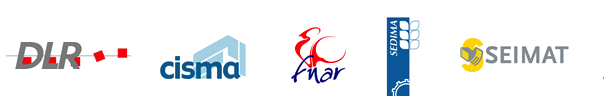 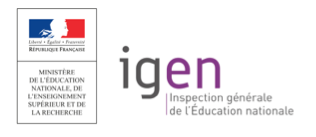 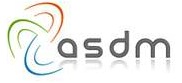 Tableau récapitulatif des activités et savoirs technologiques à réaliser et à acquérir par les élèves sur la classe de SECONDE BAC PROFESSIONNEL options A, B et C  
 
L’objectif de ce document est :
 
de proposer une organisation permettant de réaliser une seconde                  « tronc commun » Maintenance des Matériels,
mettre en adéquation des savoir-faire avec des savoirs technologiques associés autour de 5 centres d’intérêt :

Découverte des entreprises et des matériels dans les trois options
 
Production et utilisation d'énergie électrique 

Production et utilisation d'énergie hydraulique
 
Transmission et liaison au sol
 
Motorisation
 
 - 	d’établir une chronologie d’apprentissage,
 
de lister des activités pratiques répondant aux attentes de la profession.
Déroulement de la formation Baccalauréat professionnel
Maintenance des Matériels :
	
1152 h en enseignement professionnel sur 3 ans
 
Durée horaire indicative annuelle en seconde : 390h
 
Répartition de l’enseignement en seconde :
6 semaines de PFMP 
30 semaines au lycée
90 h d’analyse fonctionnelle et structurelle (AFS)
 300 h d’enseignement professionnel soit
10 h d’atelier par semaine réparties sur 5 centres d’intérêt :
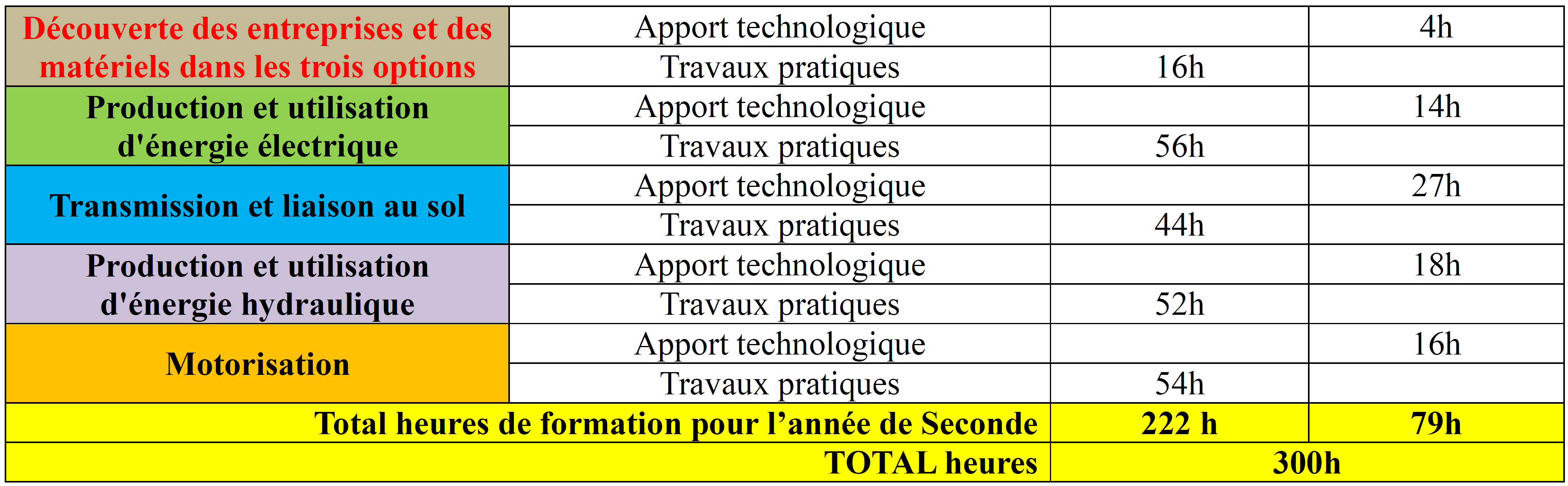 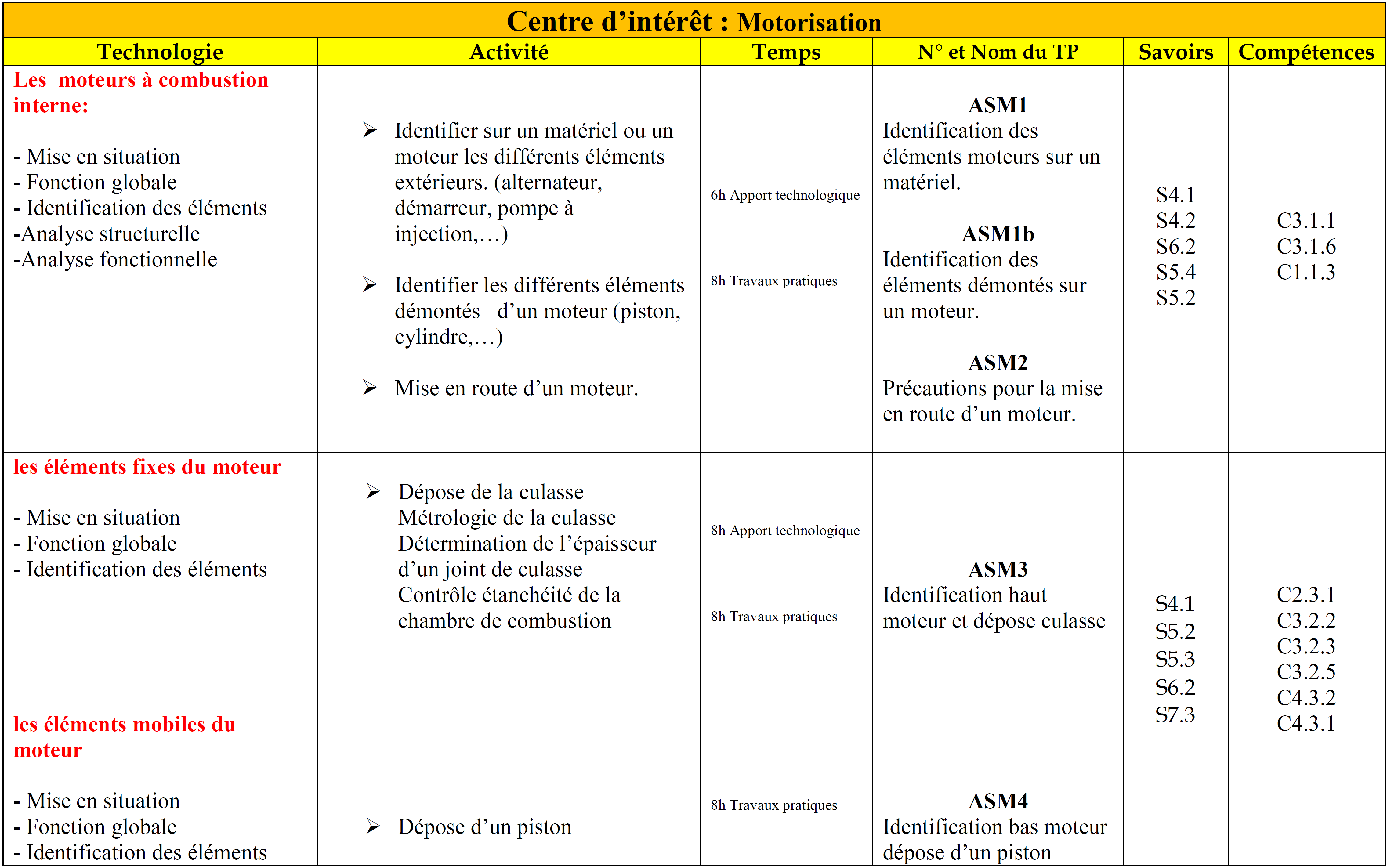 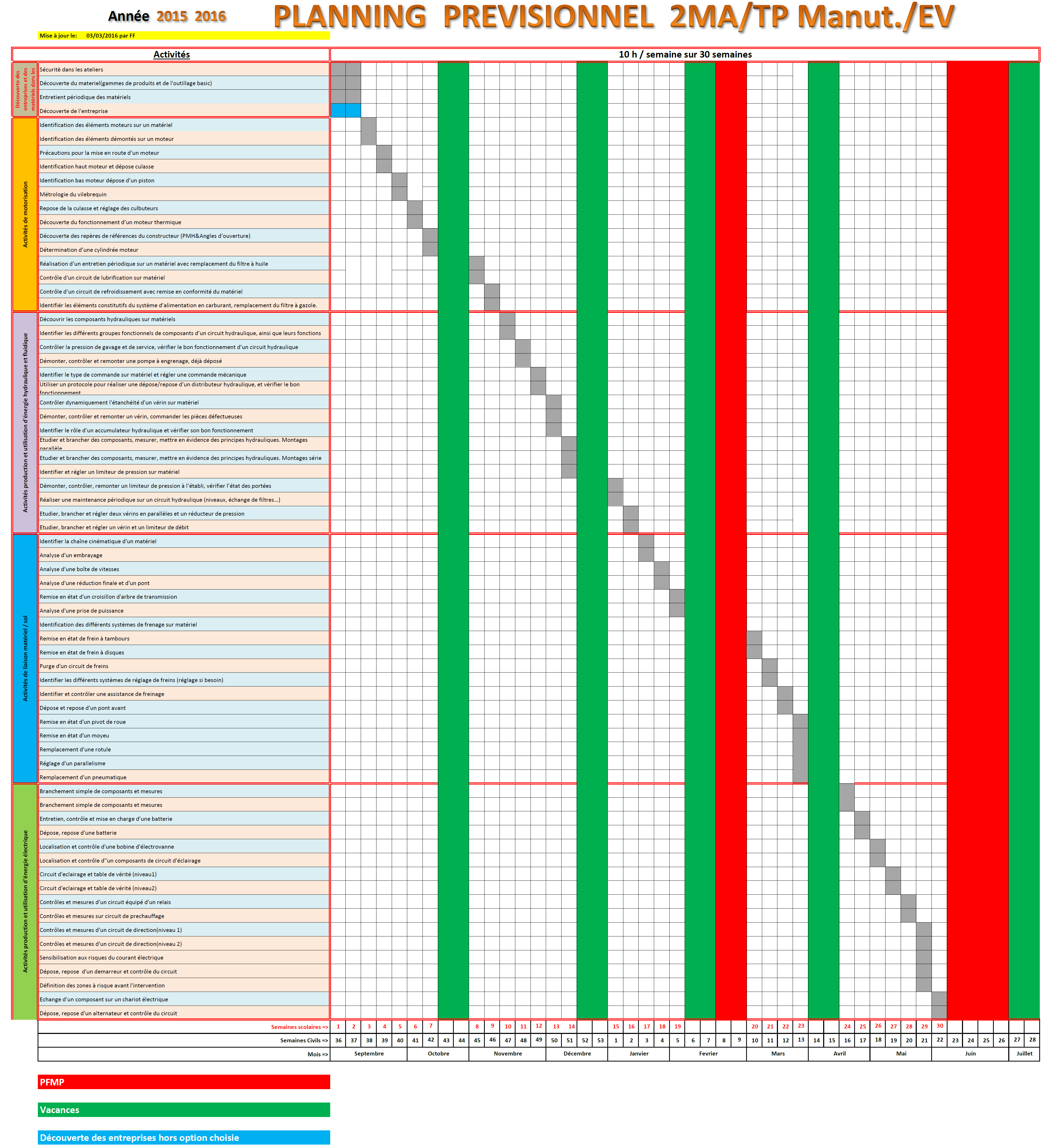 Vacances scolaires
Planning previonnel pour un élève.
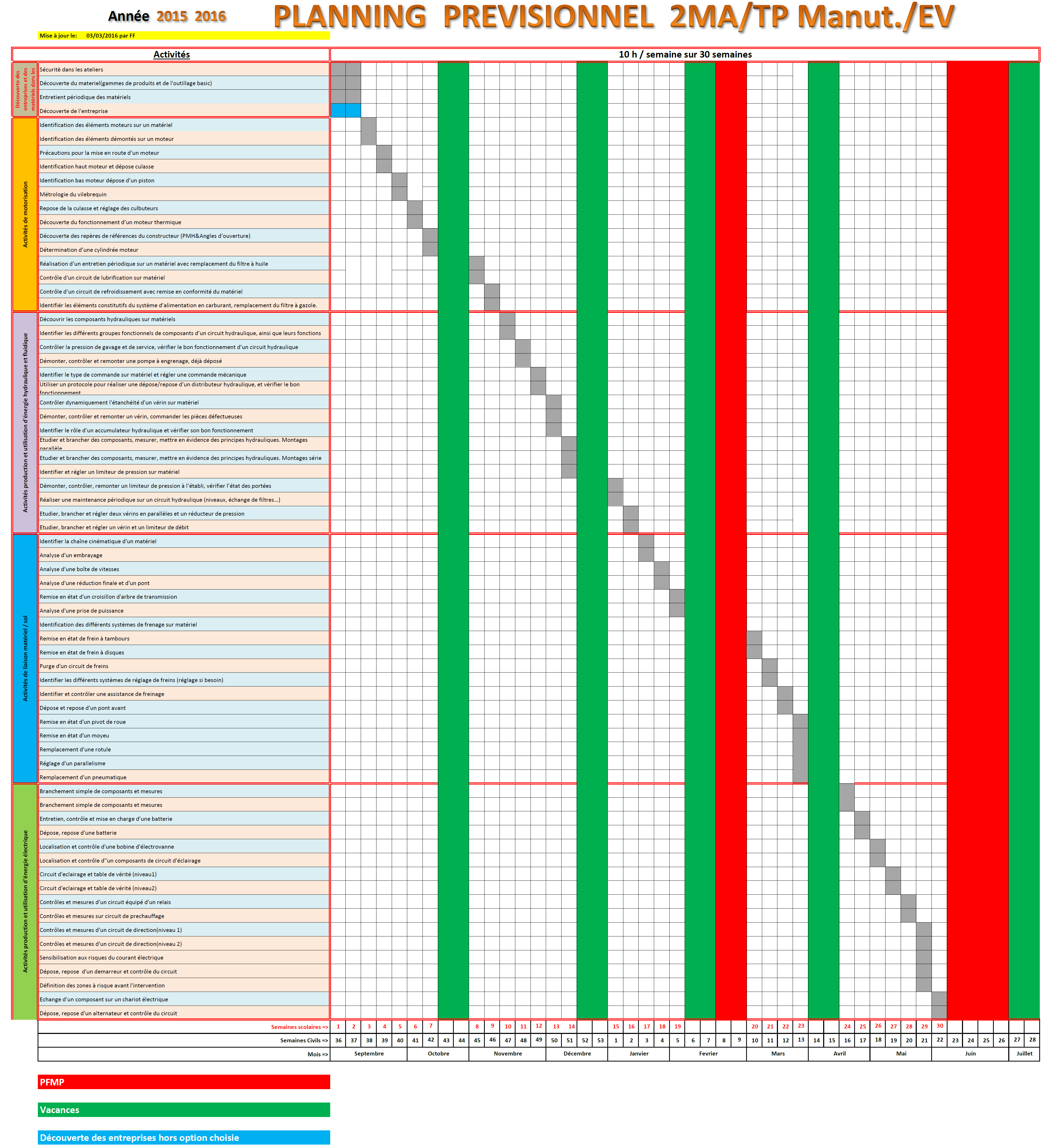 PFMP
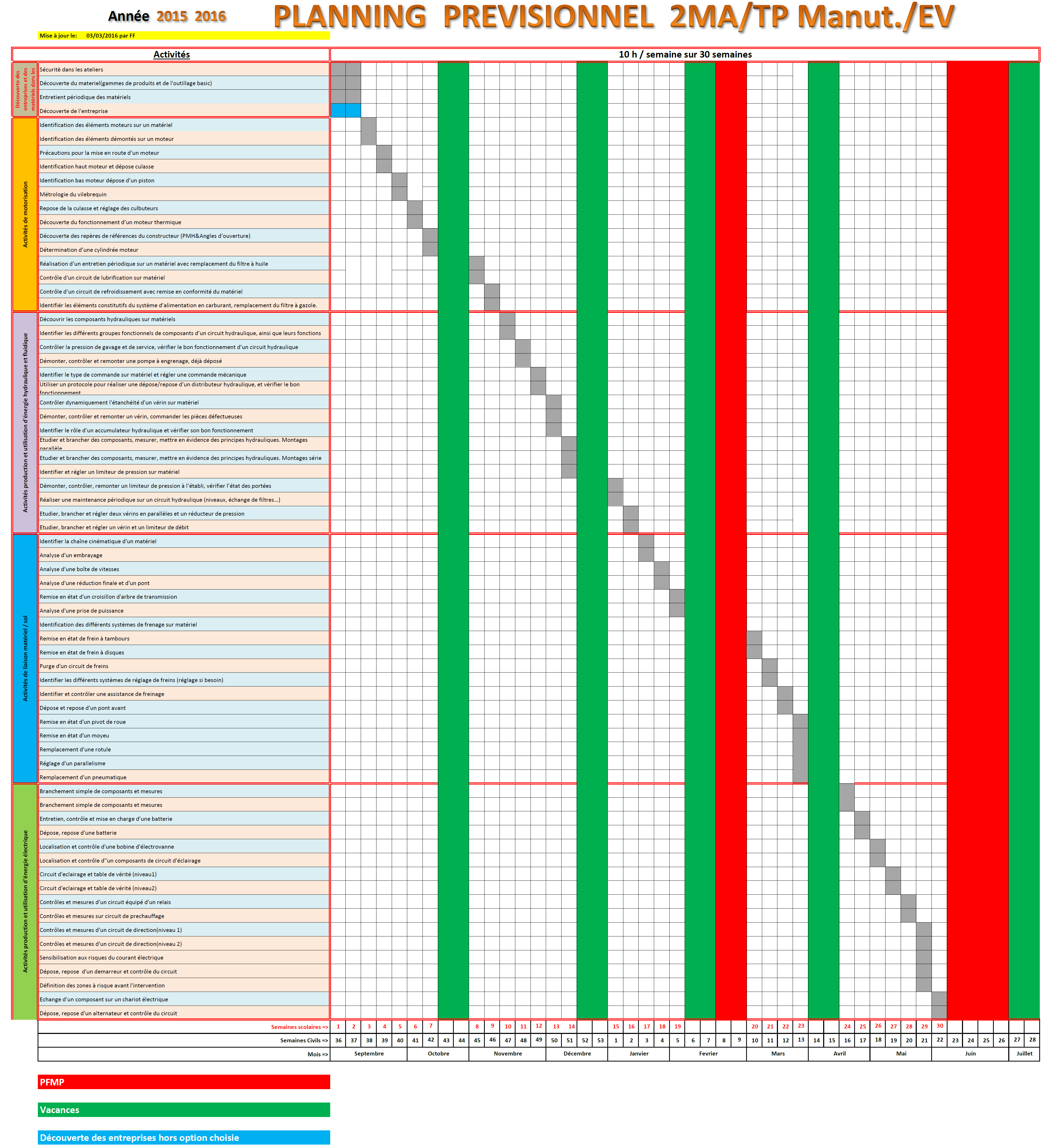 Centre d'intérêt découverte des entreprises et des matériels dans les trois options
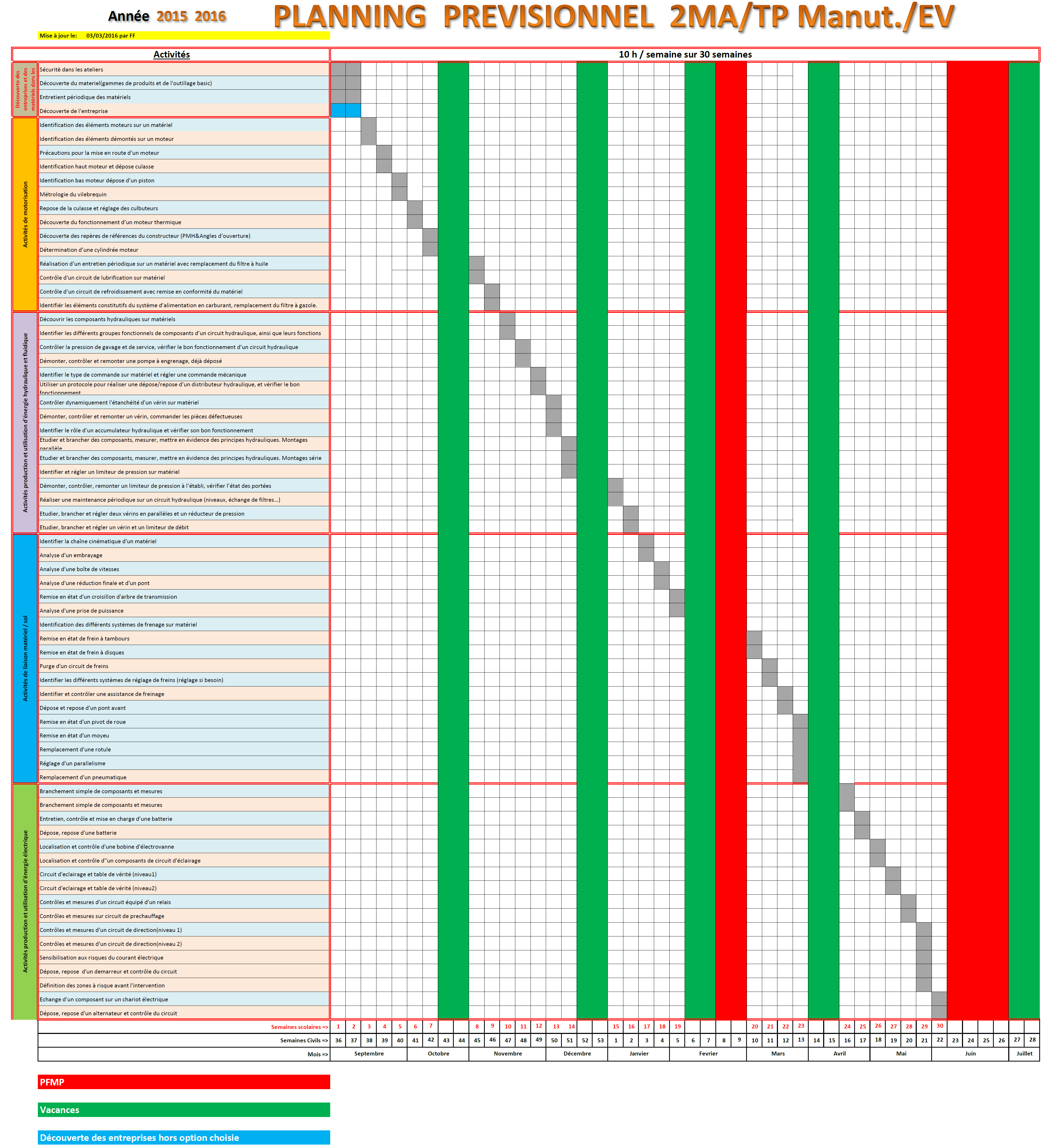 Centre d’intérêt motorisation
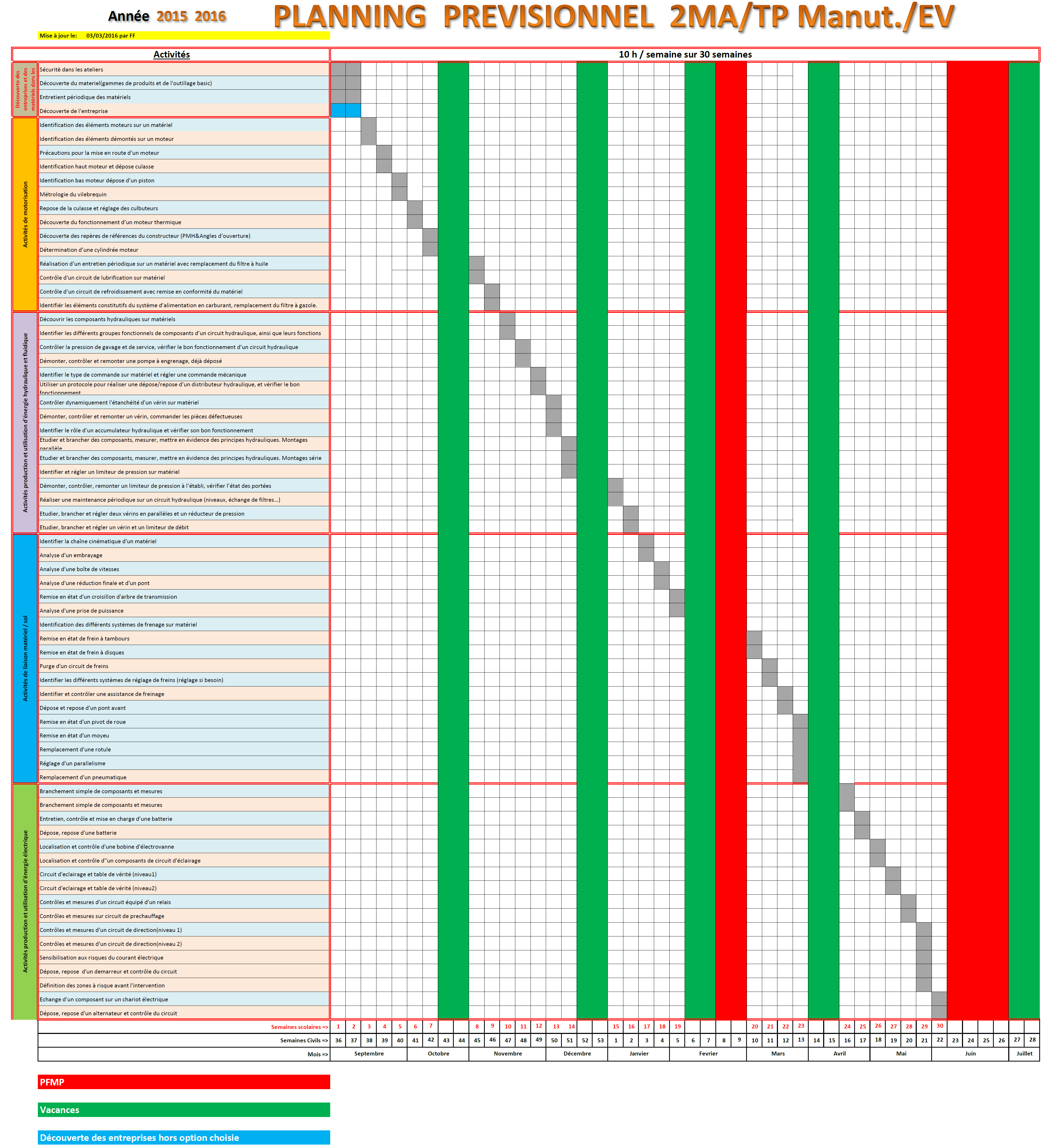 Centre d’intérêt production et utilisation d’énergie hydraulique
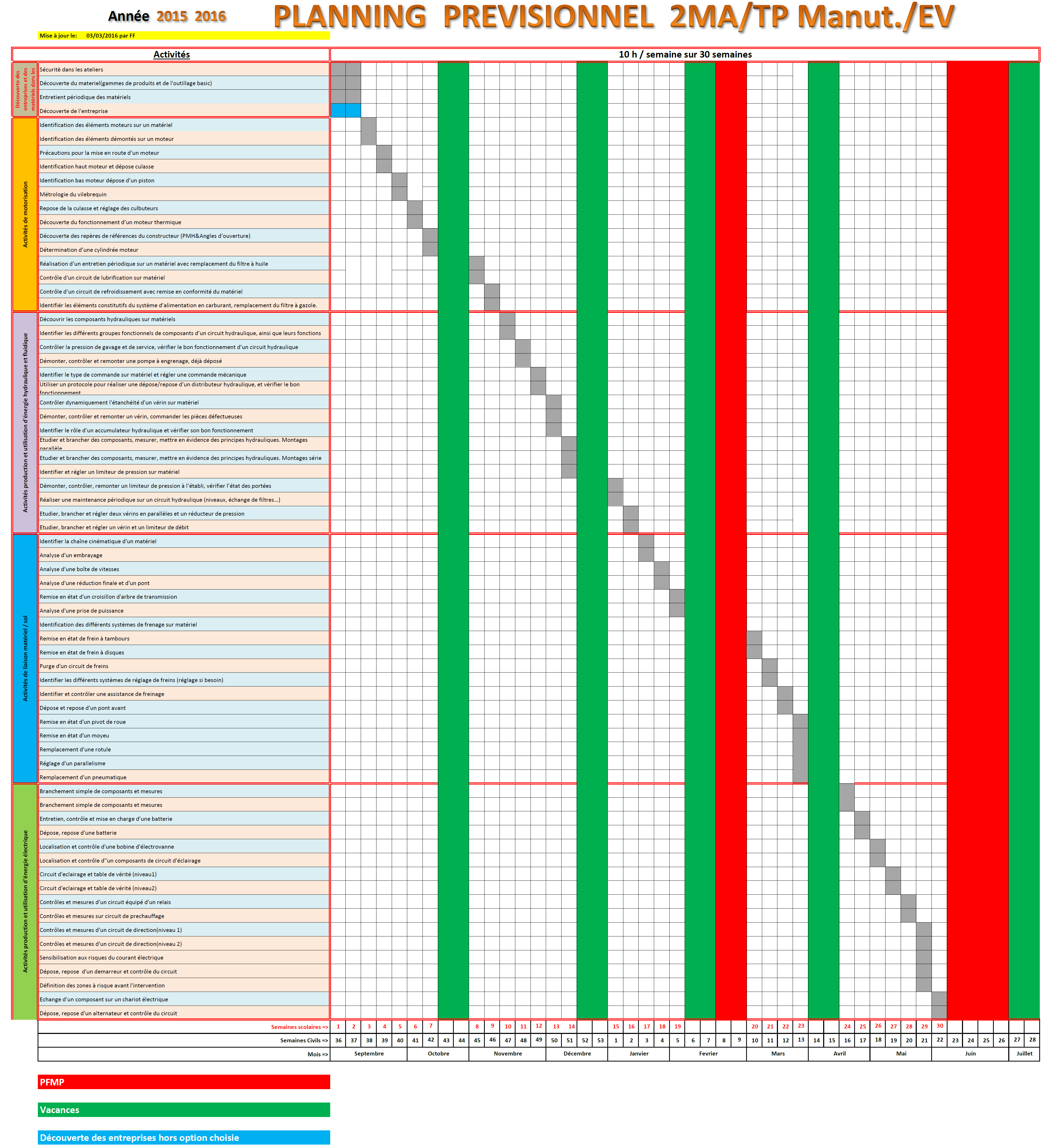 Centre d’intérêt transmission et liaison au sol
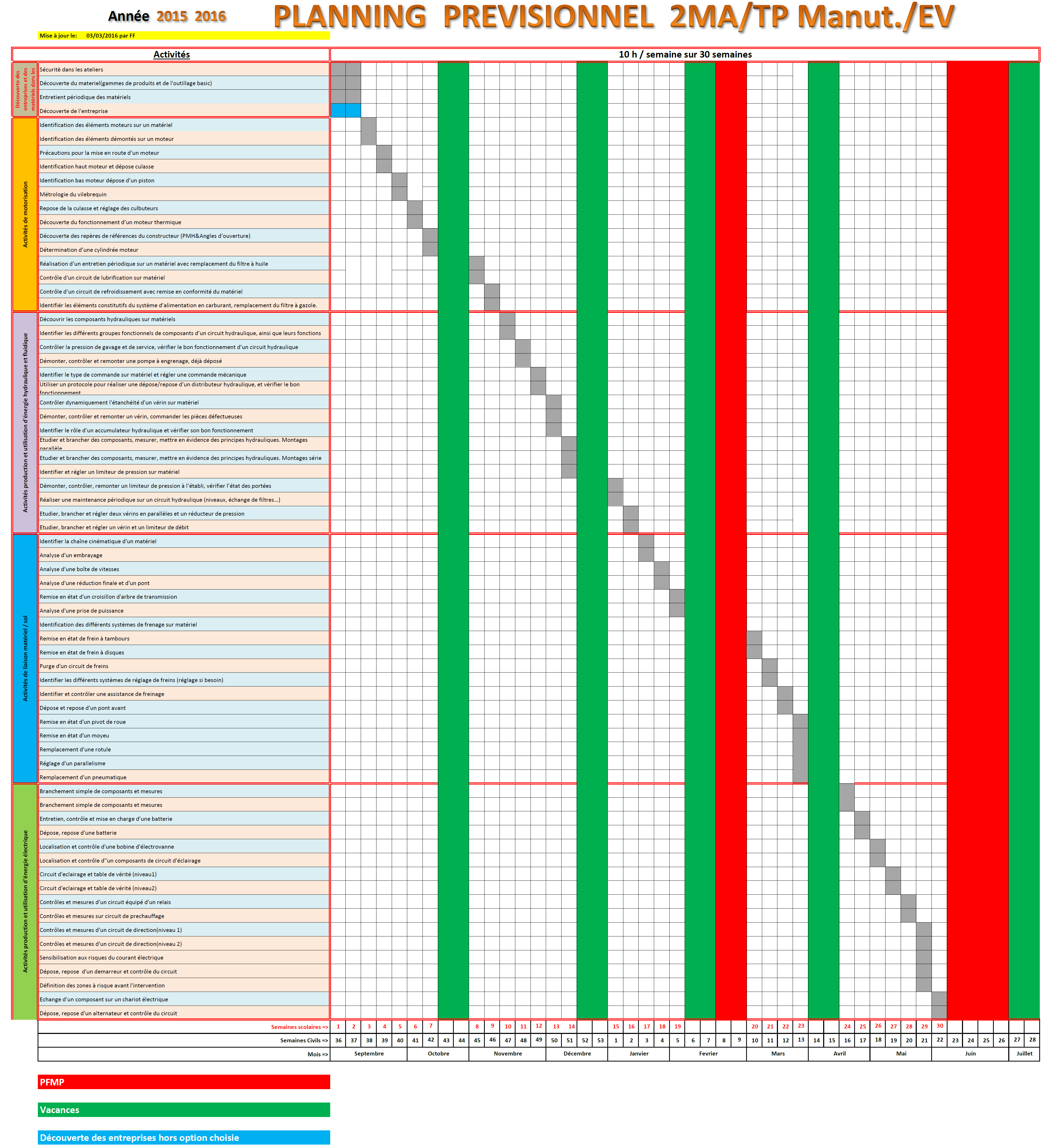 Centre d’intérêt production et utilisation d’énergie électrique
Planification annuelle
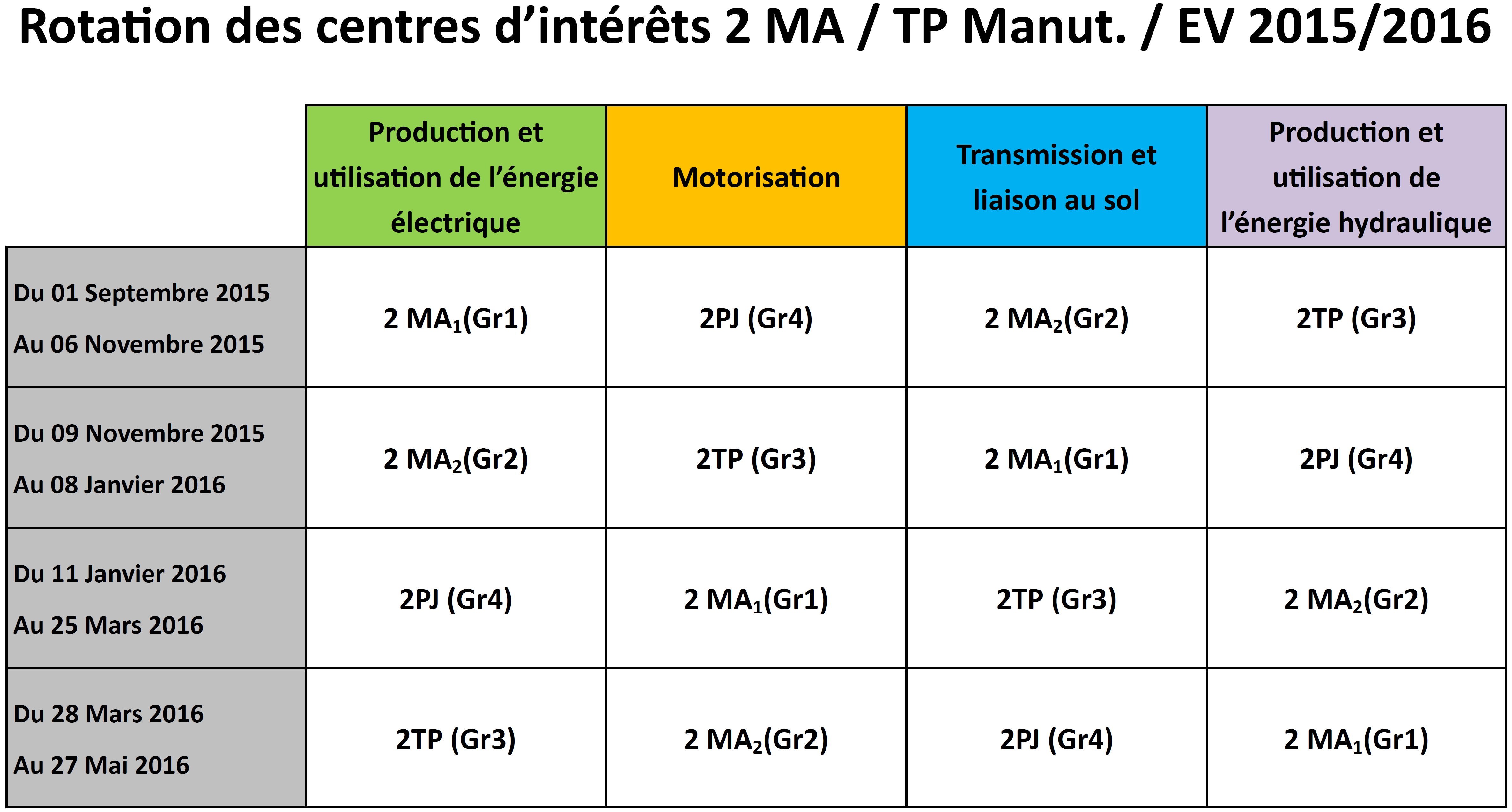 Chaque élève passe 7 semaines par centre d’intérêt
Centre d’intérêt motorisation
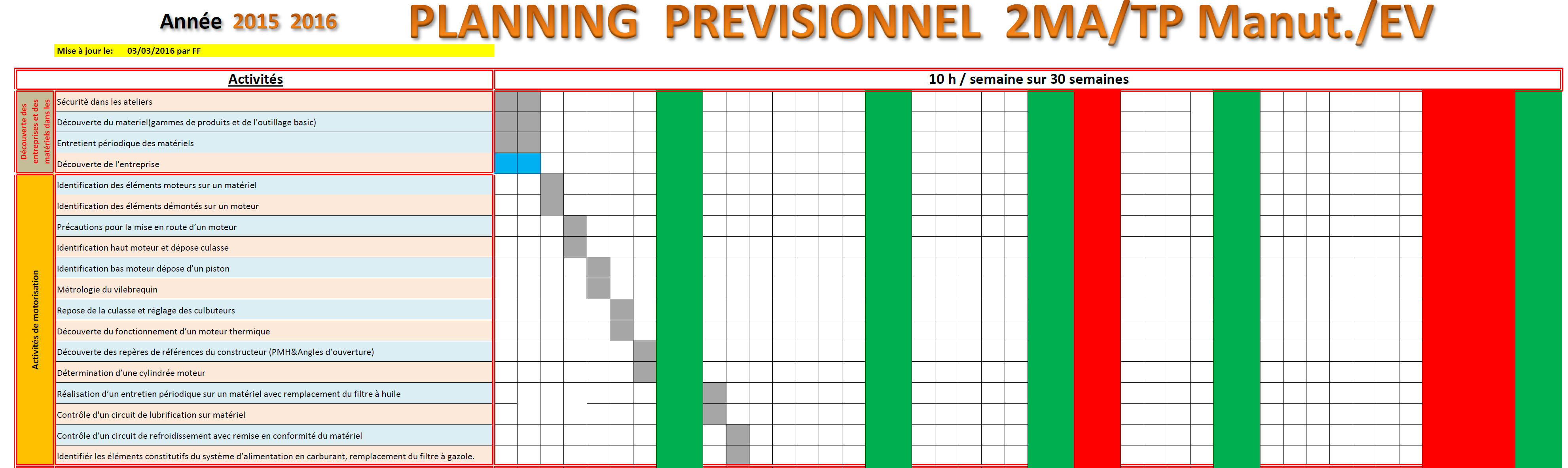 Activité ciblée : 
TP ASM7
Contrôle du circuit de lubrification sur matériel
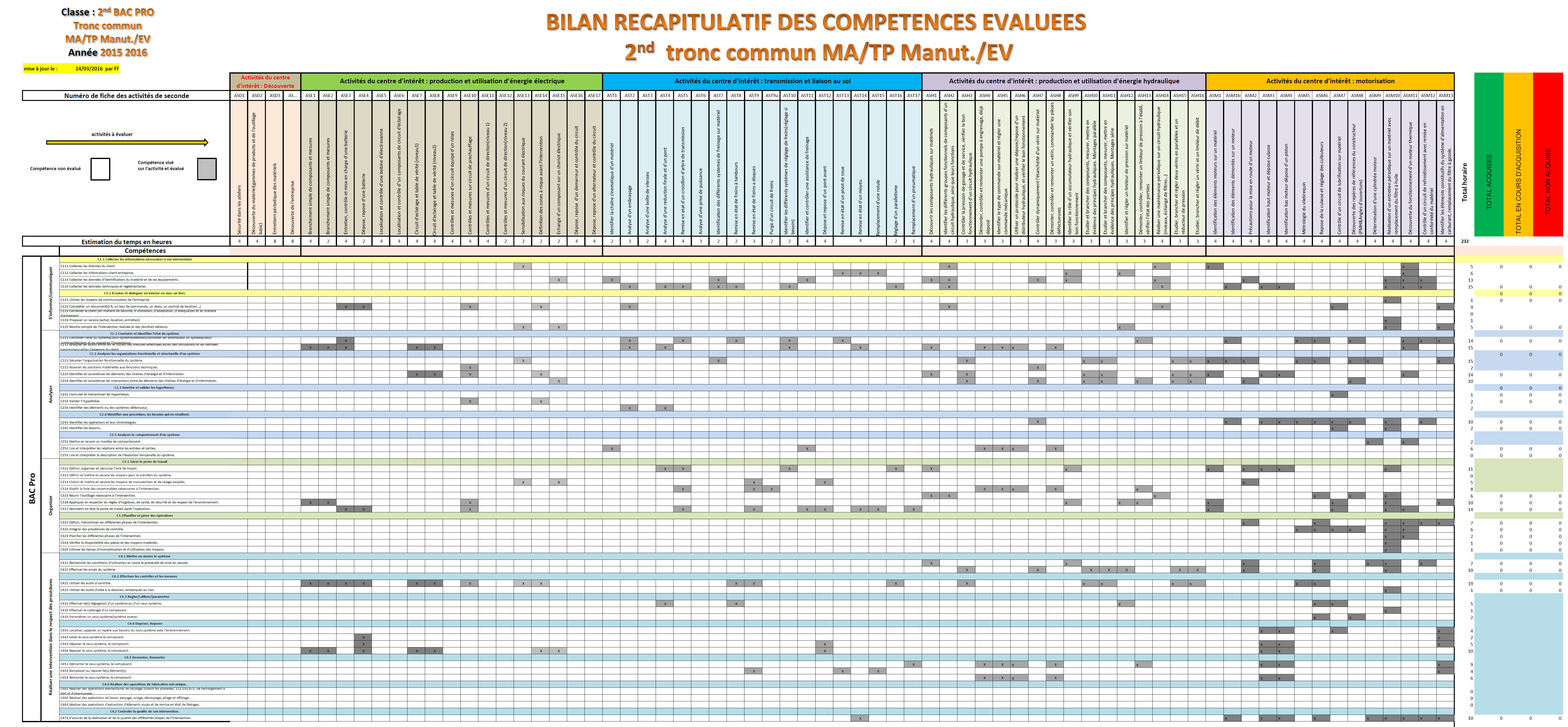 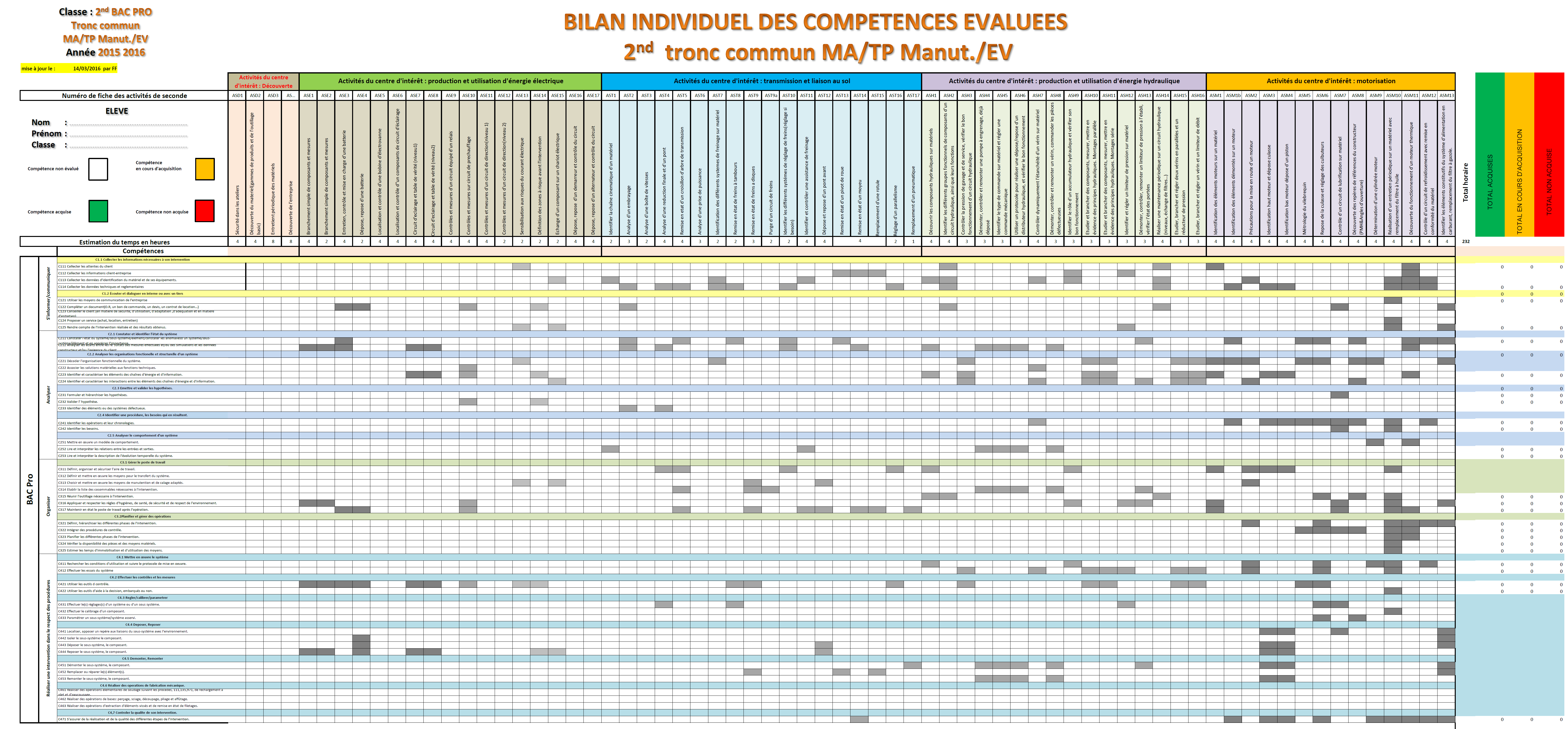 Merci de votre attention